481 – 30 – direct manipulation exercises
EdgeMaps
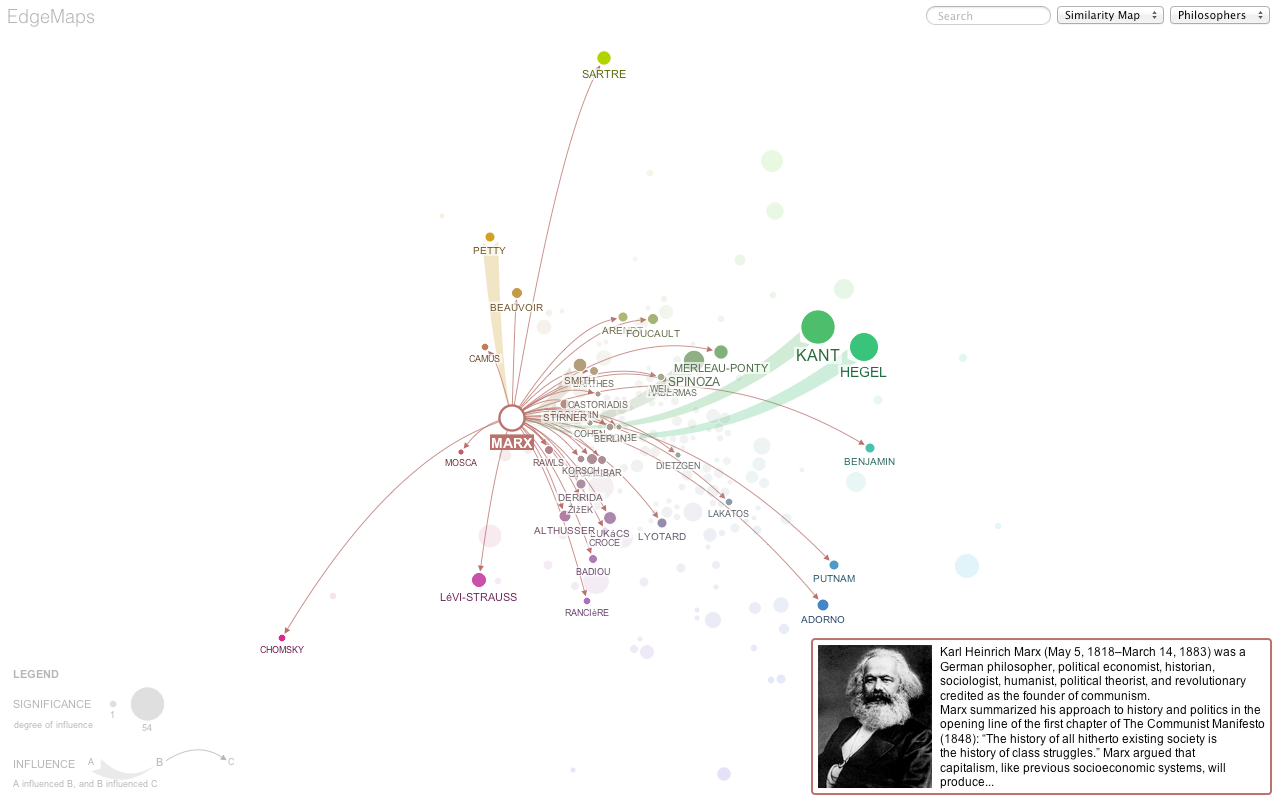 2
[Speaker Notes: What are some properties that make EdgeMaps interesting?
-- what are the marks that they have used?
-- what are the attributes that they have used?
-- what are some of the mappings?

How does one interact with this visualization?

-- combination of what’s known as “Multi Dimensional Scaling” and Node-edge graphs

http://mariandoerk.de/edgemaps/]
[Speaker Notes: https://courses.csail.mit.edu/6.831/archive/2008/lectures/L4-learnability/image013.png]
“Directness” more abstractly…
DIRECTNESS = ENGAGEMENT + minimal DISTANCE

Engagement: feeling of power/control

Distance: effort to communicate/execute one’s goals, and to evaluate system state
4
[Speaker Notes: Think about gestural interactions, voice interactions, etc.]
BumpTop
DIMP
[Speaker Notes: https://www.lri.fr/~dragice/dimp/]
Distance and the Gulfs…
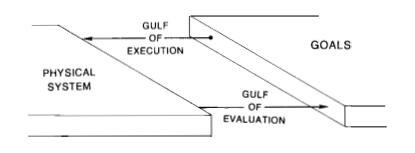 Gulf of execution: ability to express my desires/intentions to the system
Gulf of evaluation: ability to understand what system is communicating to me
7
[Speaker Notes: What’s important here:
It’s about a dialogue between the user and the system
It’s a TWO WAY THING
So, on the one hand, it does have a little to do with a person’s capacity: reaction, eye-hand coordination, knowledge
But it also has to do with the system’s capacity to: speak in the person’s language, efficiency, expressivity.]
QWOP
[Speaker Notes: http://www.foddy.net/Athletics.html

Gulf of evaluation
Gulf of execution]
Summer Olympics NES
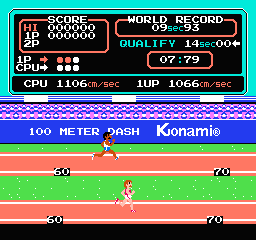 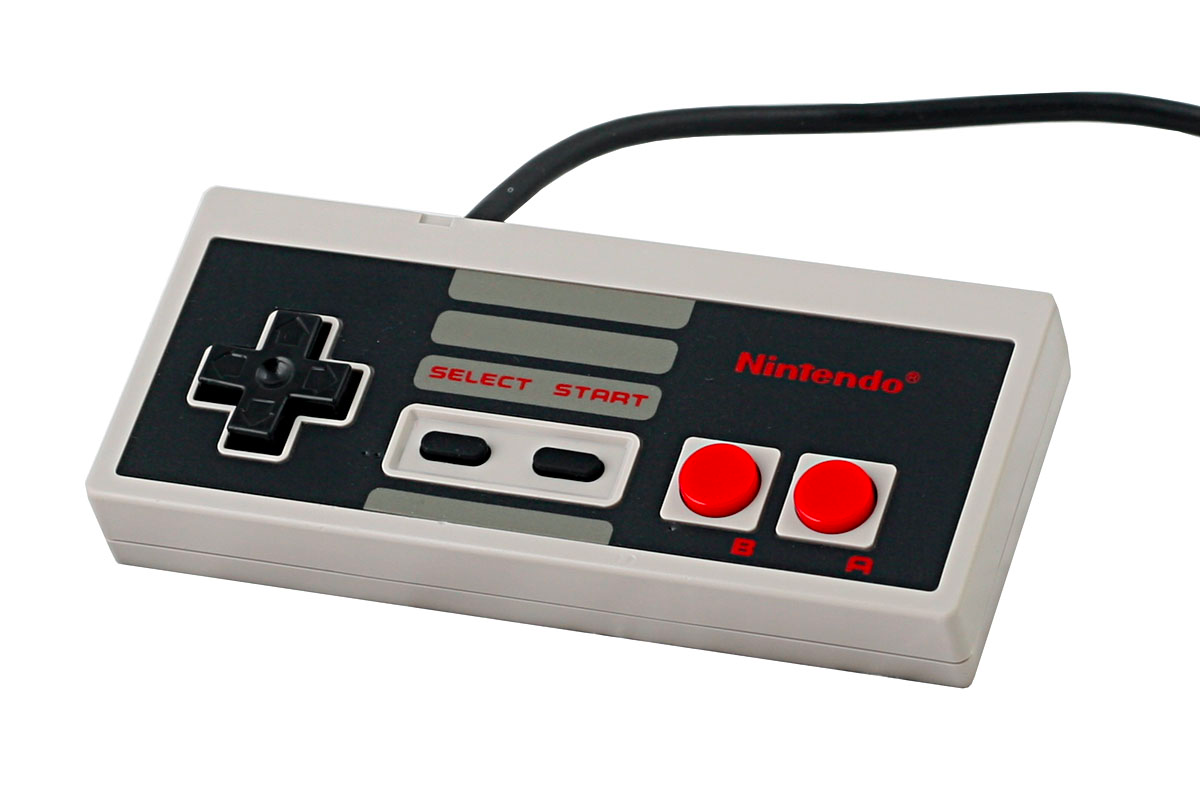 Robustness of handwriting recognition systems
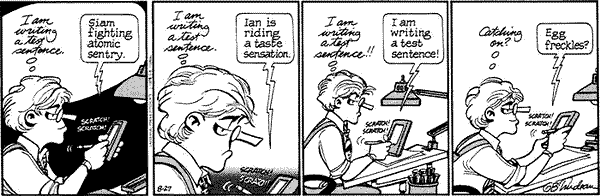 Is this about gulf of execution or gulf of evaluation?
10
[Speaker Notes: http://images.ucomics.com/comics/db/1993/db930827.gif]
Gulfs
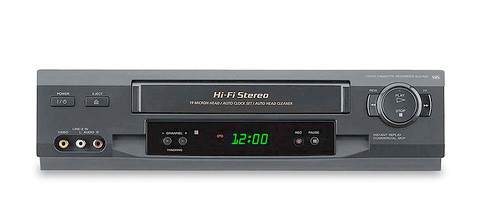 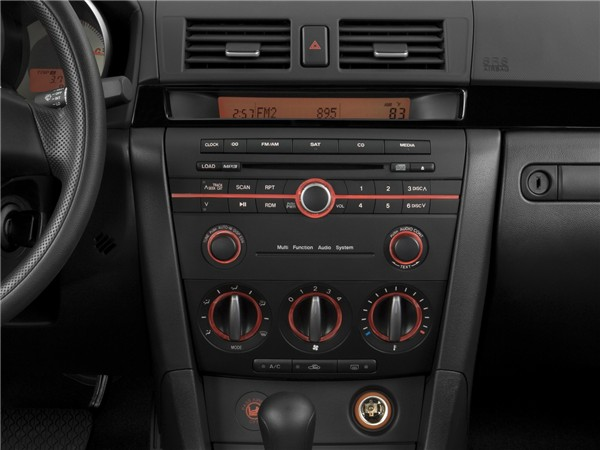 Gulfs
[Speaker Notes: How to change degrees F to degrees C
http://mps.drfugazi.eu.org/en/tips-tricks/how-change-temperature-unit-mazdaspeed3

Put a key in ignision and turn to first position 
Simultaneously press the Power/Volume button on the radio and MEDIA (rightmost source selection button) and hold for 5 seconds Temperature unit will be changed from Fahrenheit to Celsius (or vice versa)]